Муниципальное бюджетное дошкольное
 образовательное учреждение 
Детский сад №35 «Алые паруса»
Внедрение и реализации развивающей программы на основе технологий проектирования  в условиях полилингвальной среды
Зиннатуллина Лариса Сергеевна,
старший воспитатель
Методические приемы:
Утреннее приветствие 
Беседы с родителями
Утренняя гимнастика 
Комментирование
Сбор на прогулку
Прием пищи
Подготовка ко сну
и др.режимные моменты
Обозначение центров
Планинг
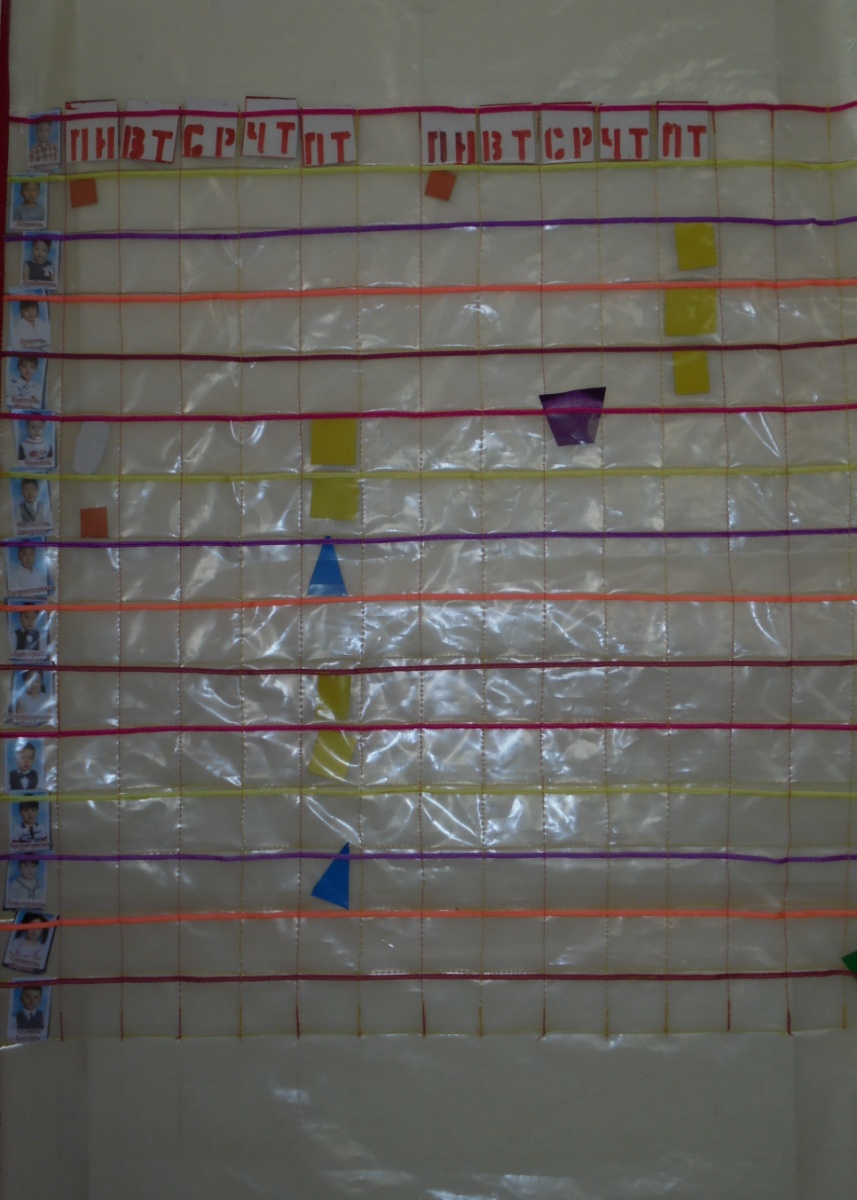 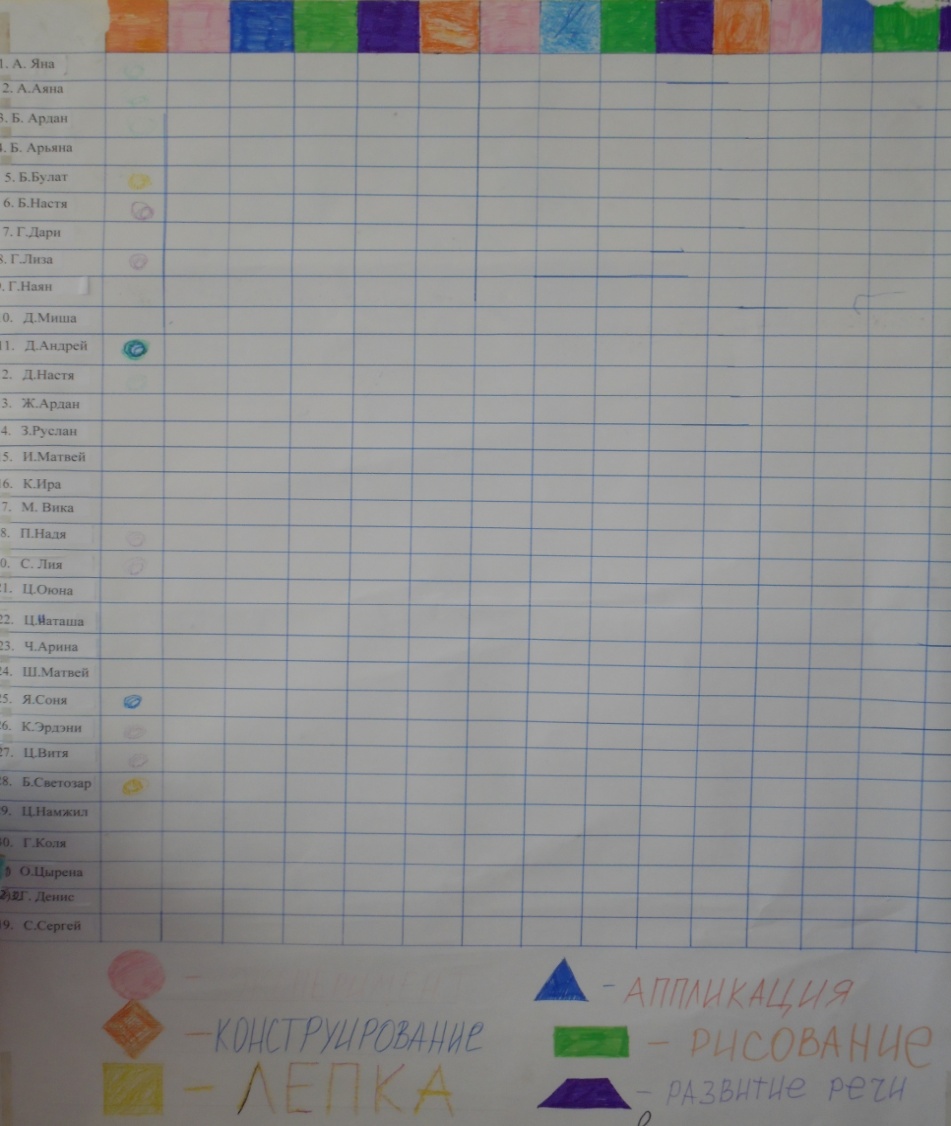 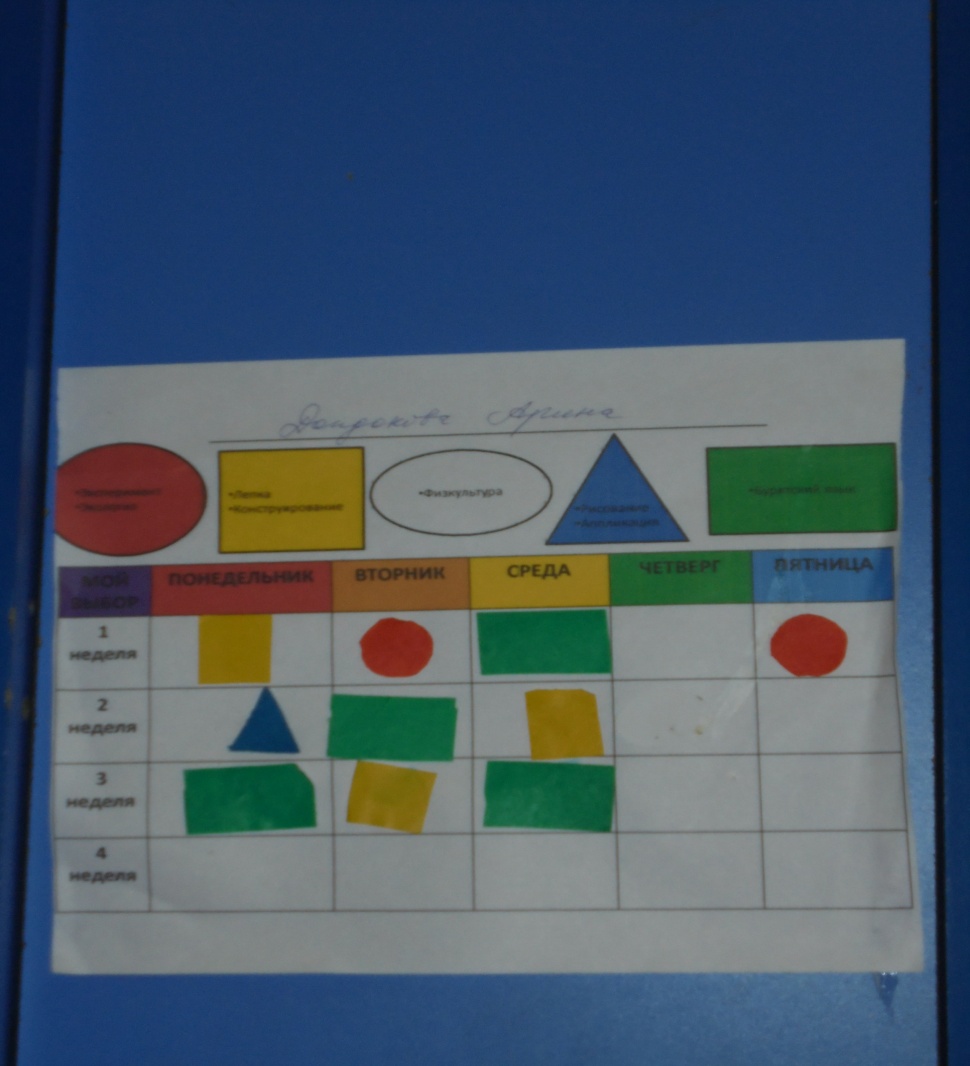 «Маршруты к центрам»
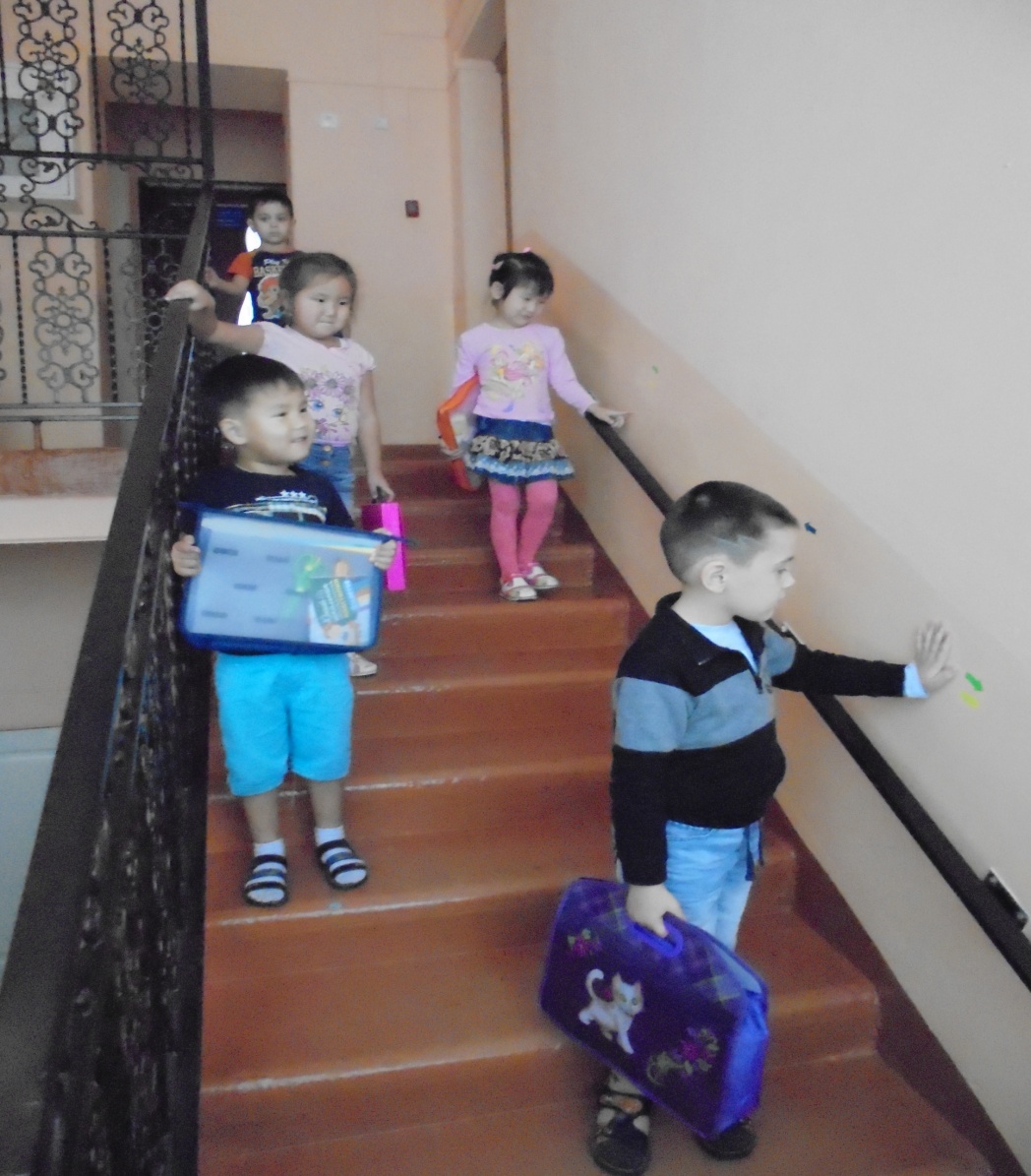 BABY BOX
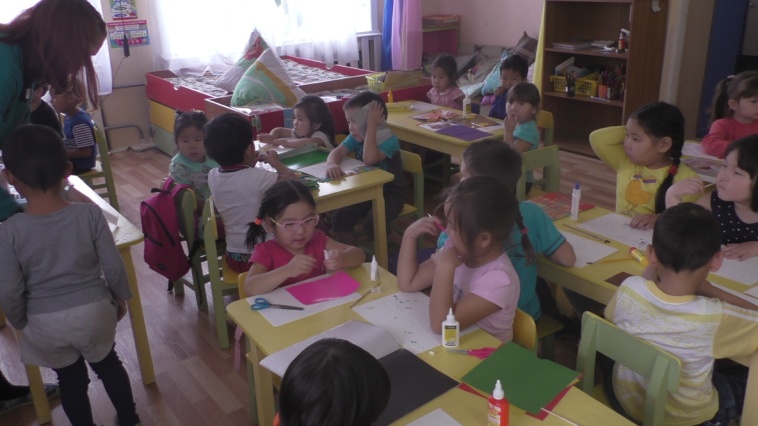 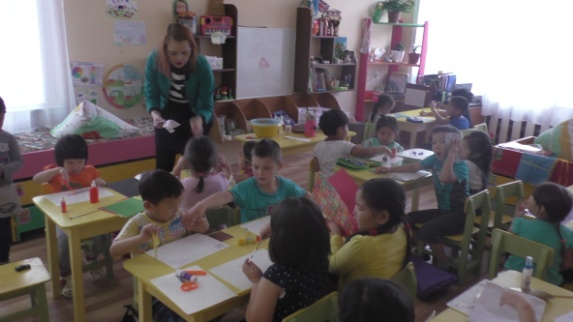 Аппликация
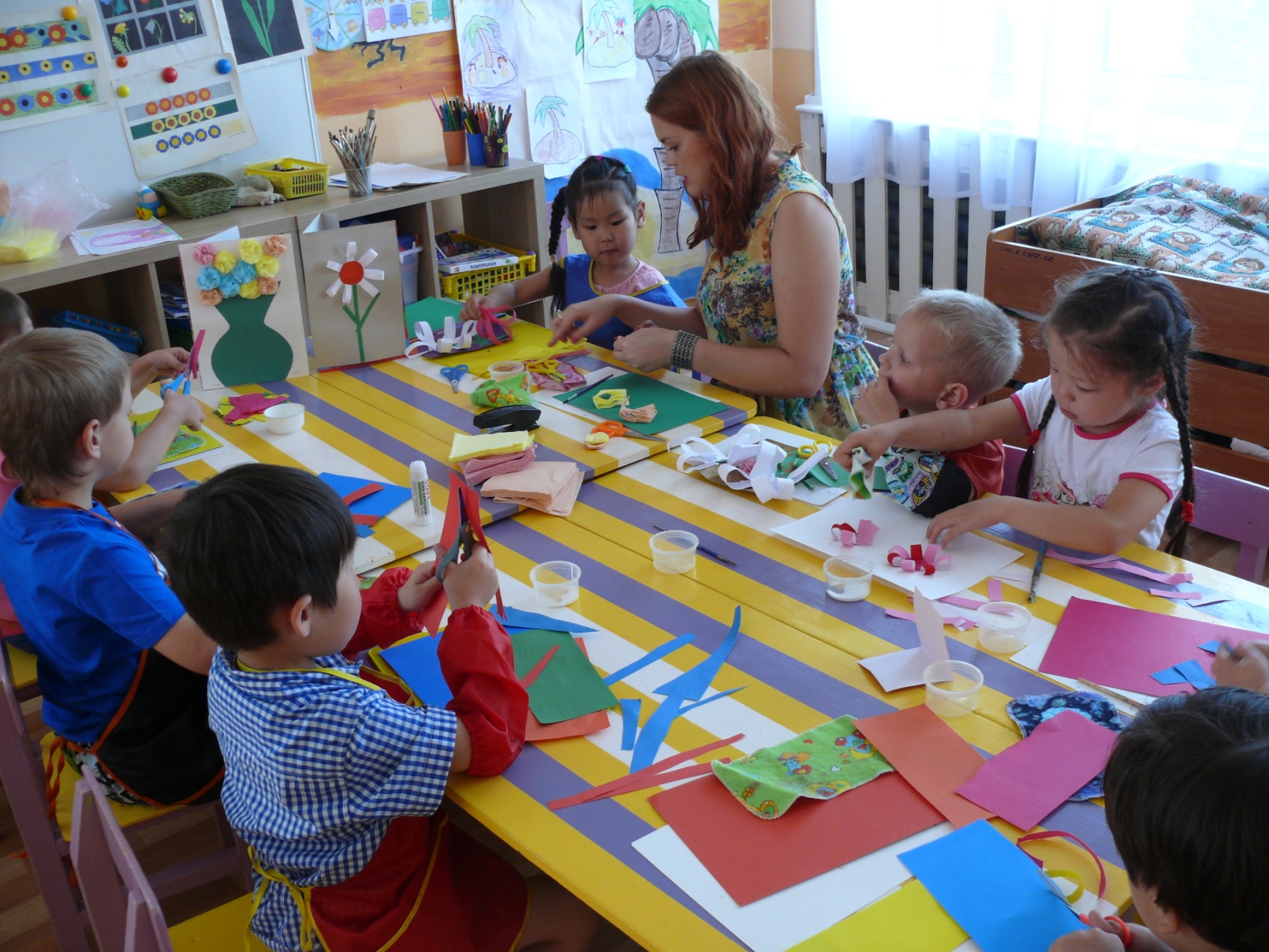 Лепка
Безопасность
Рисование
Развитие речи
Психология
Музыка
Спорт
Конструирование
Опыты
Центры во время прогулки
Летний спортивный комплекс
Волейбол, пионербол
 Баскетбол 
 Ролики 
 Велосипедный спорт
Футбол
Подвижные игры
Центры во время прогулки
Центры во время прогулки
Центры во время прогулки
Центры во время прогулки
Центры во время прогулки
Центры во время прогулки
Зимний спортивный комплекс
Фигурное катание
 Хоккей с мячом
Санки
Лыжи
Центры во время прогулки
Центры во время прогулки
Центры во время прогулки
Центры во время прогулки
Спасибо за внимание!